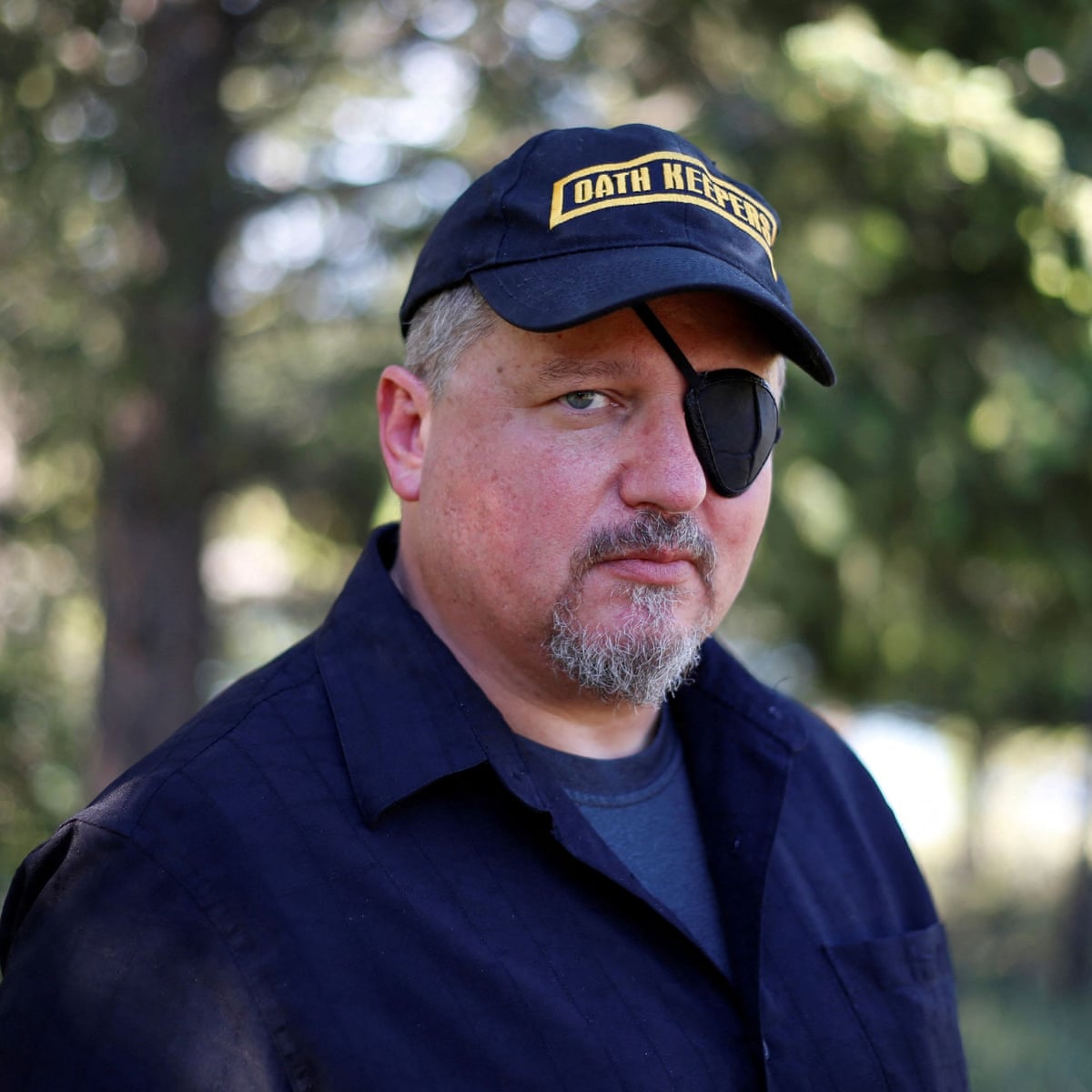 The Oath Keepers Leadership: Stewart Rhodes
“Head of the Dragon”
Disbarred Lawyer, Army Veteran, and Insurrectionist
Sentenced to 18 years for seditious conspiracy
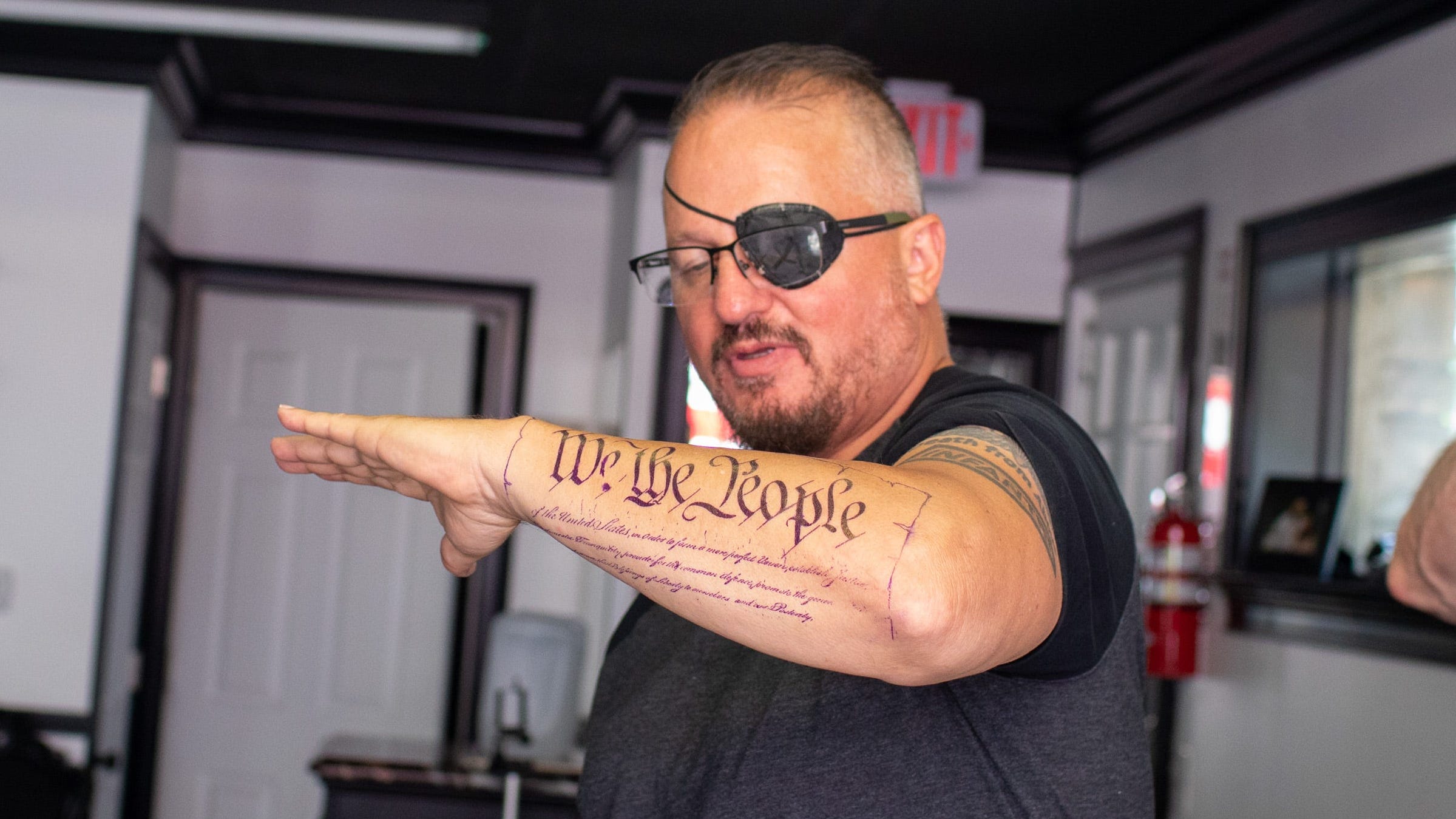 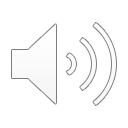 The Oath Keepers Leadership: National Structure
Stewart
Rhodes
Stewart Rhodes’ Role
Board of Directors
Standard Non-Profit hierarchical structure
Board Of Directors
Chapter
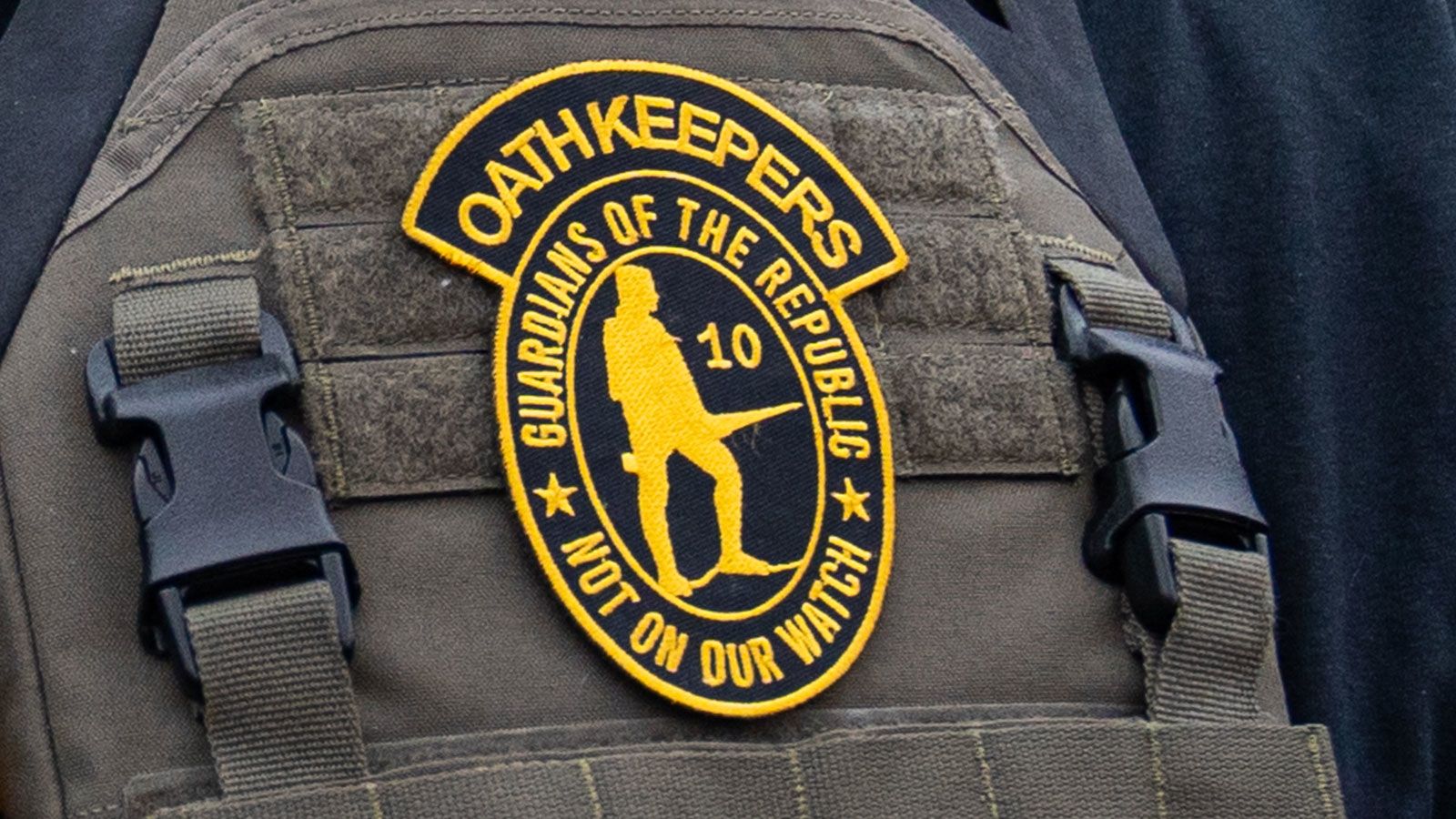 Chapter
Chapter
Chapter
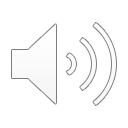 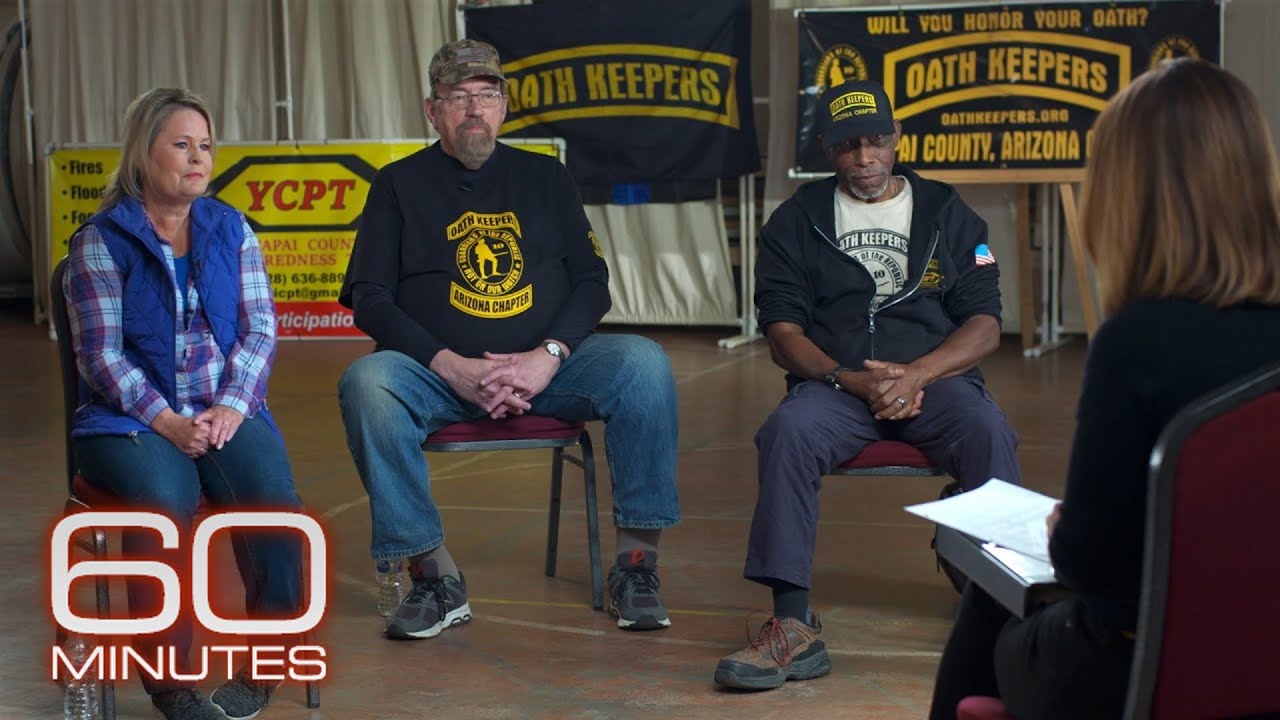 The Oath Keepers Leadership: Chapters
National Level 
State/Local Chapters
Independence?
Conflict?
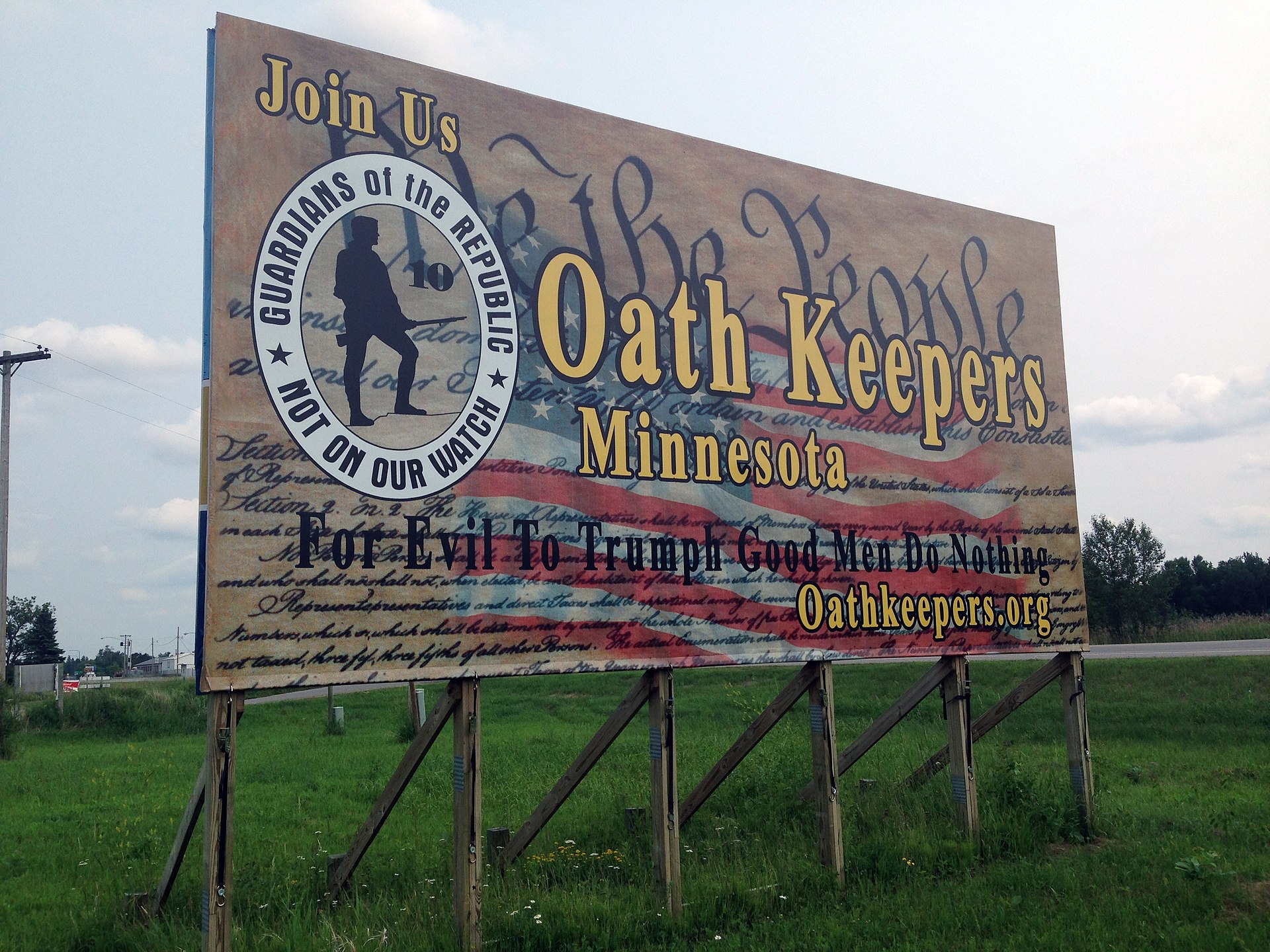 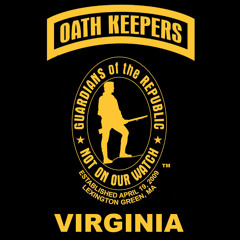 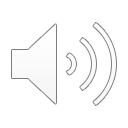 The Oath Keepers Leadership: Stability
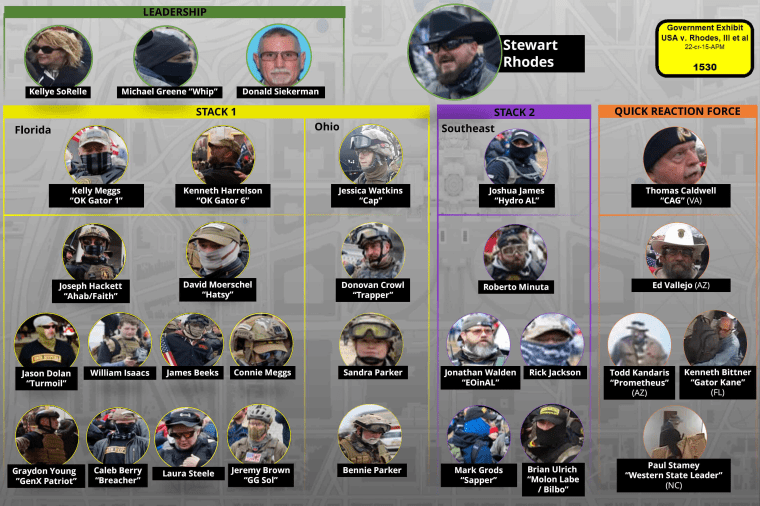 Stewart Rhodes Trial 
Oath Keepers National?
Local Oath Keepers?
Oath Keepers USA?
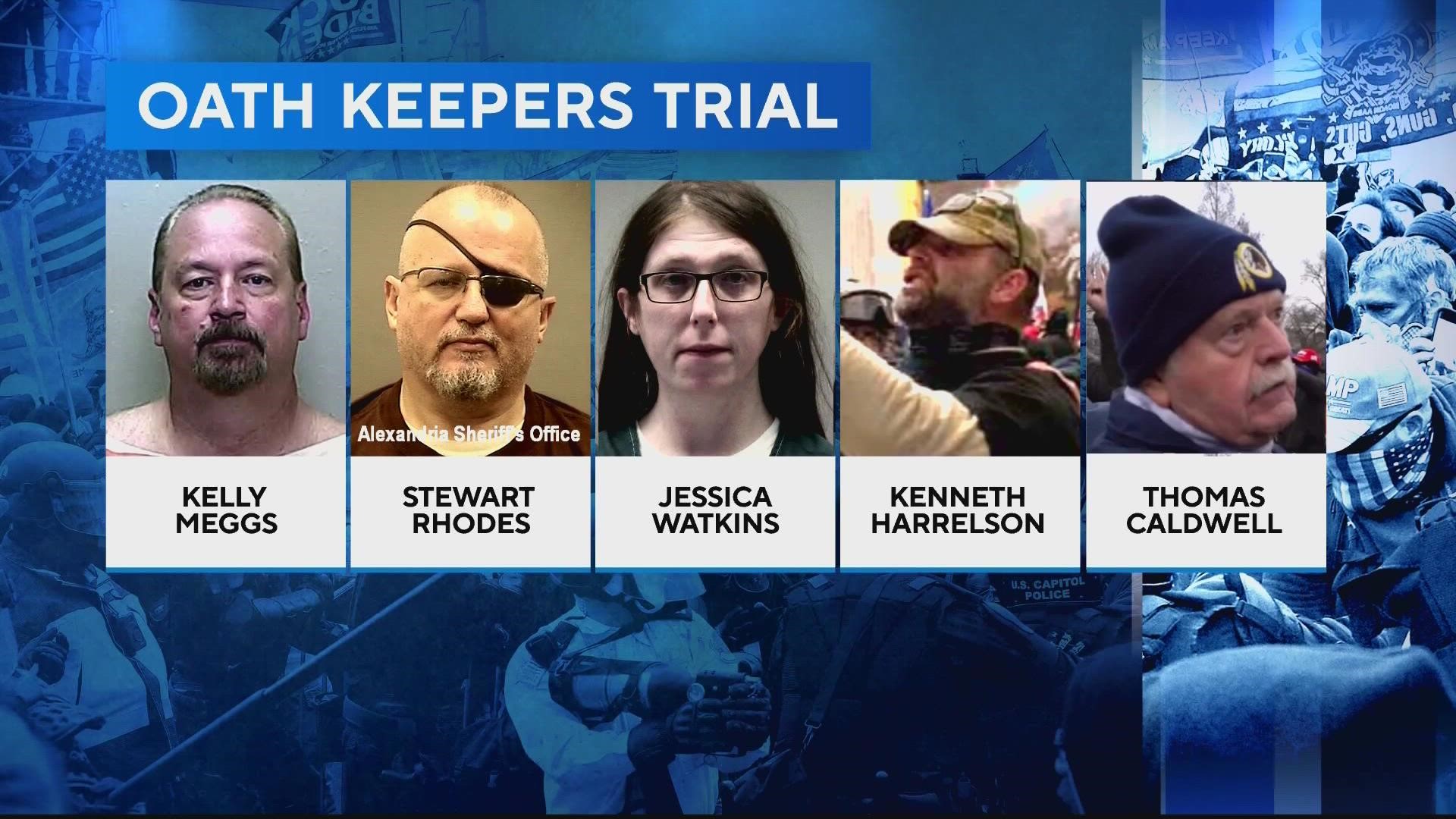 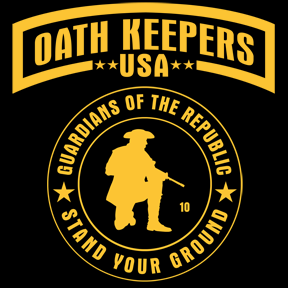 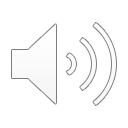 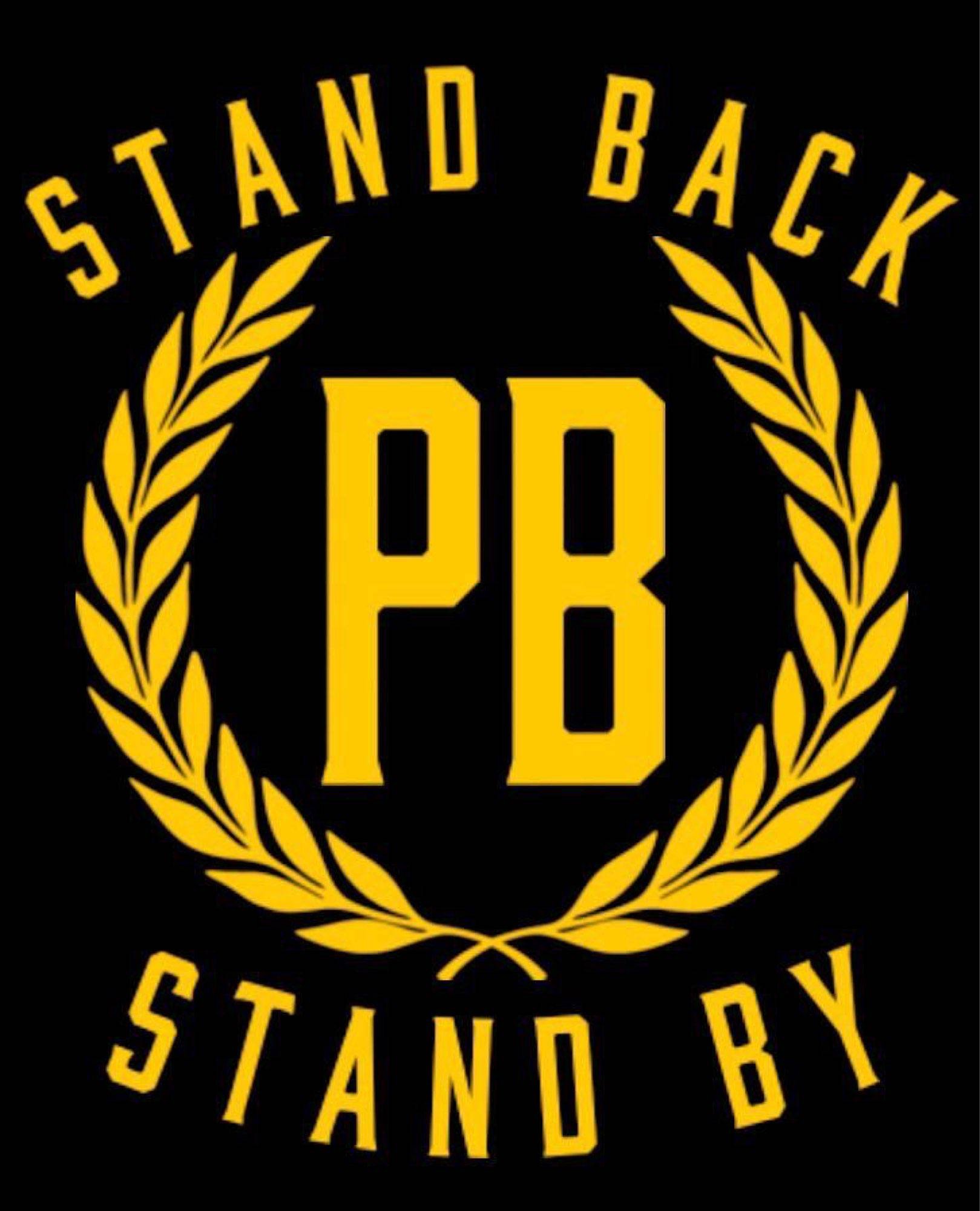 The Oath Keepers Leadership: Conclusions
“Cutting off the head of the Dragon”
Leadership Vacuum 
Joining other groups
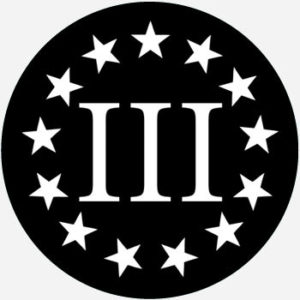 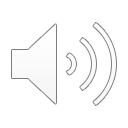